제주 is 사랑
(a.k.a. 제주 is 힐링)
만든이 : 6기 주효림
순  서
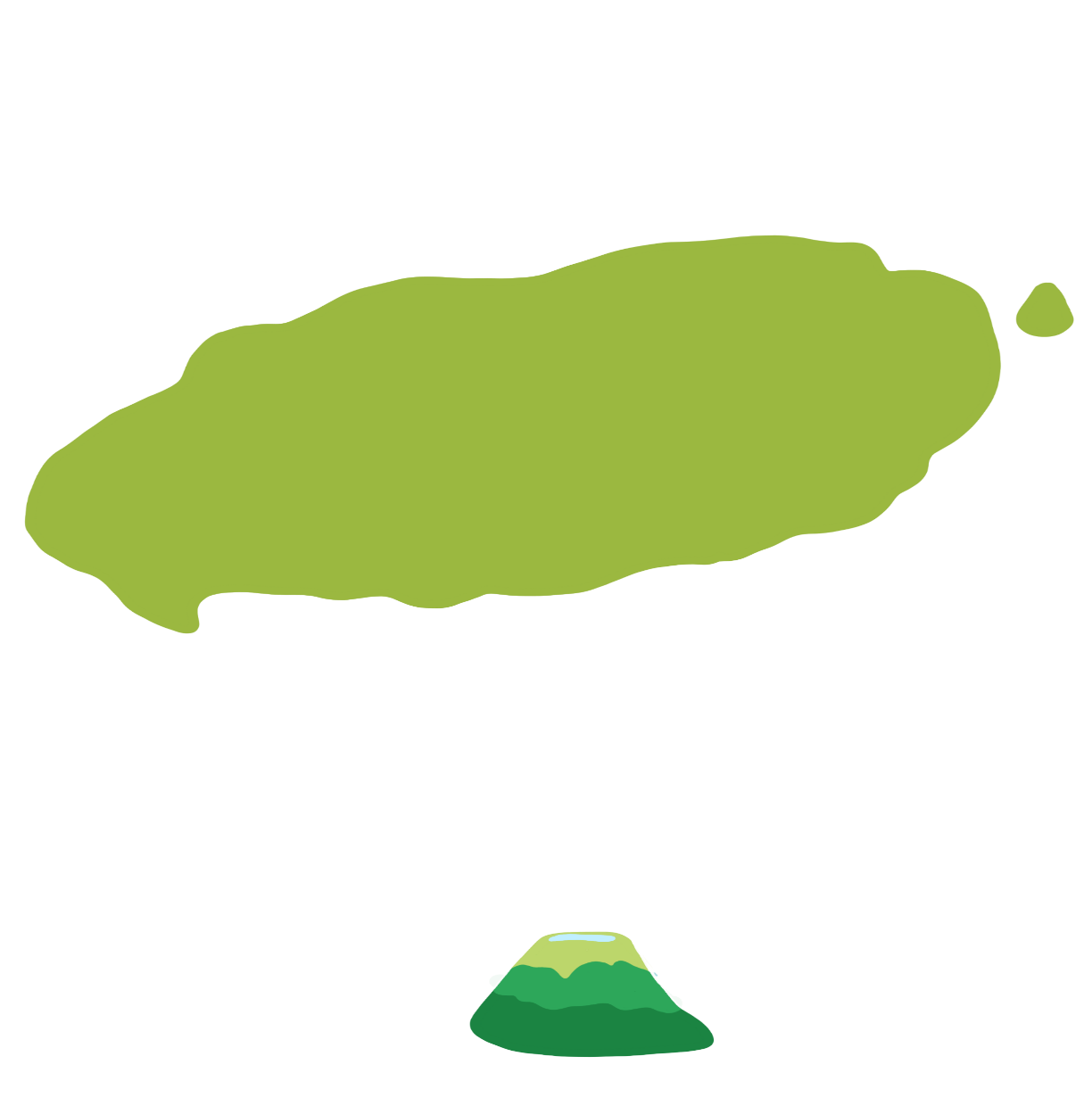 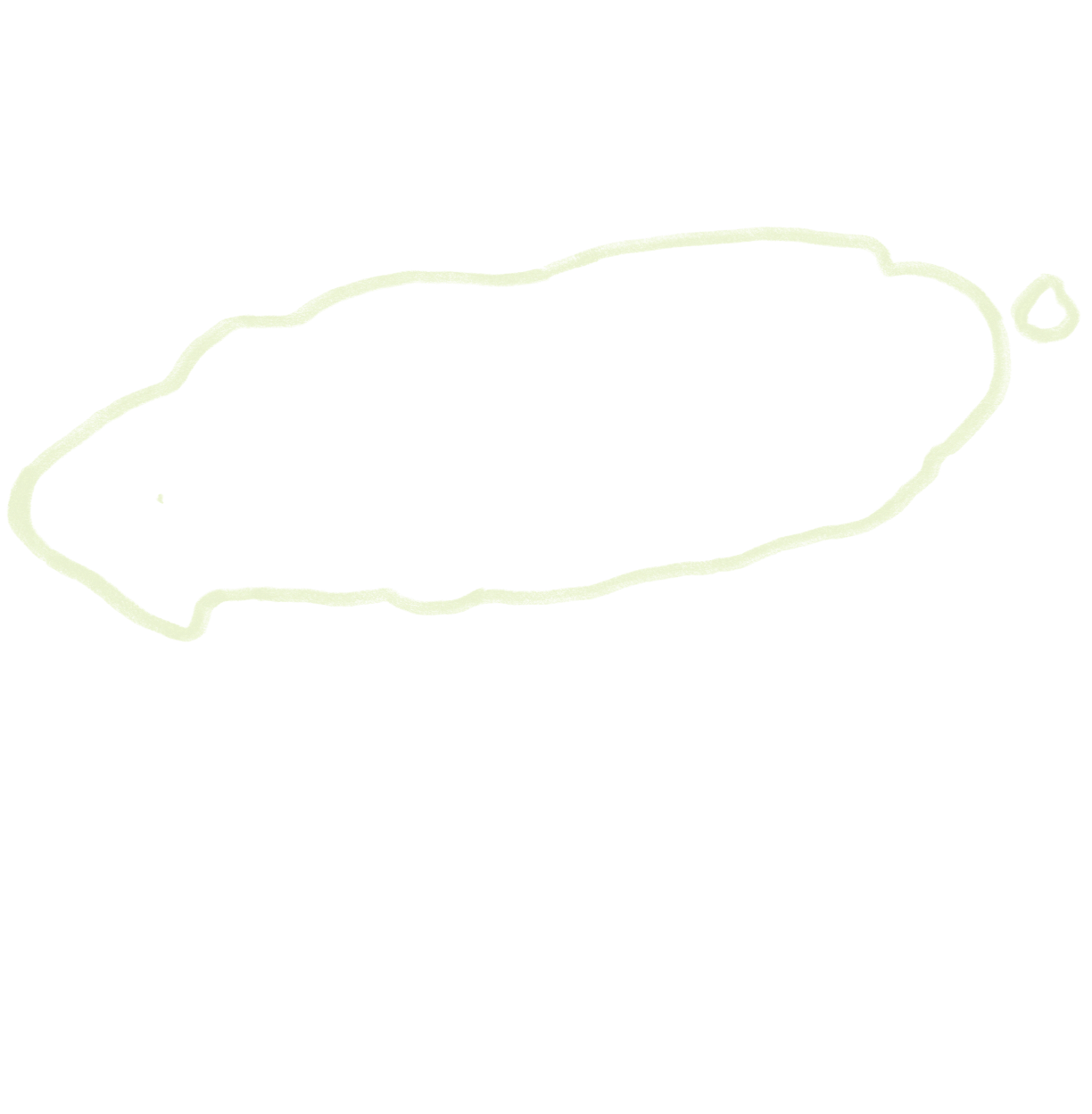 1. 이 곳에 순서를 자유롭게 쓰세요.
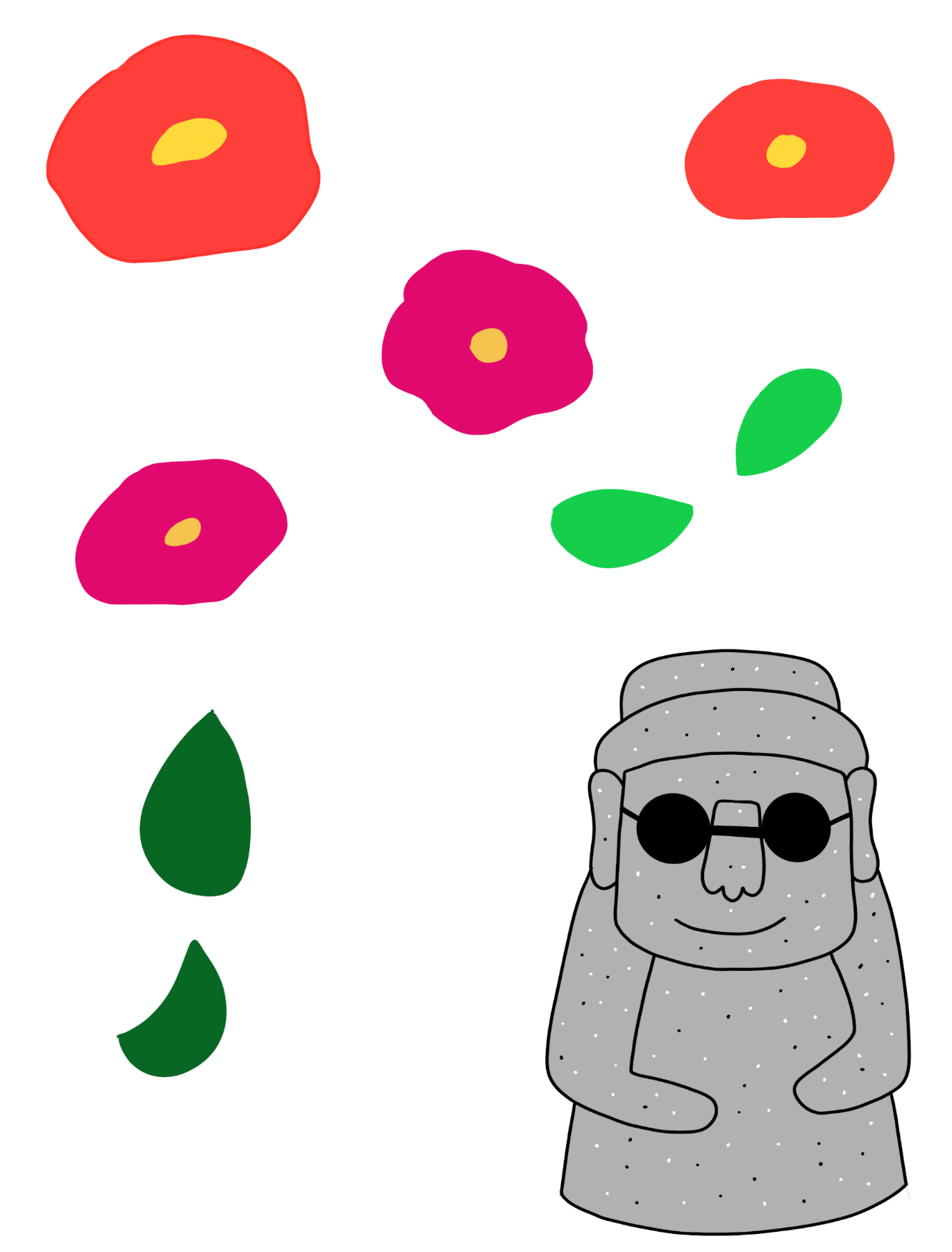 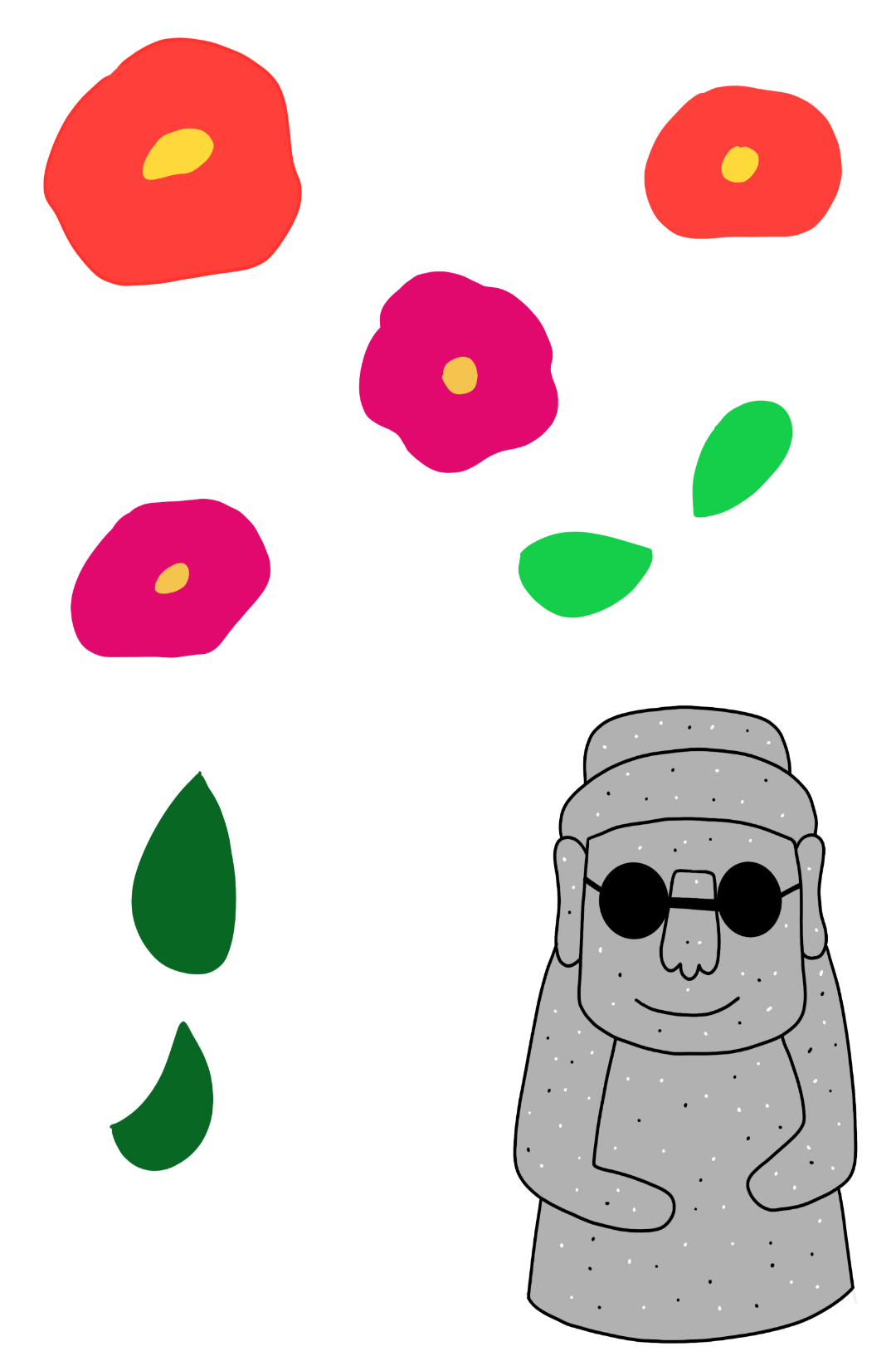 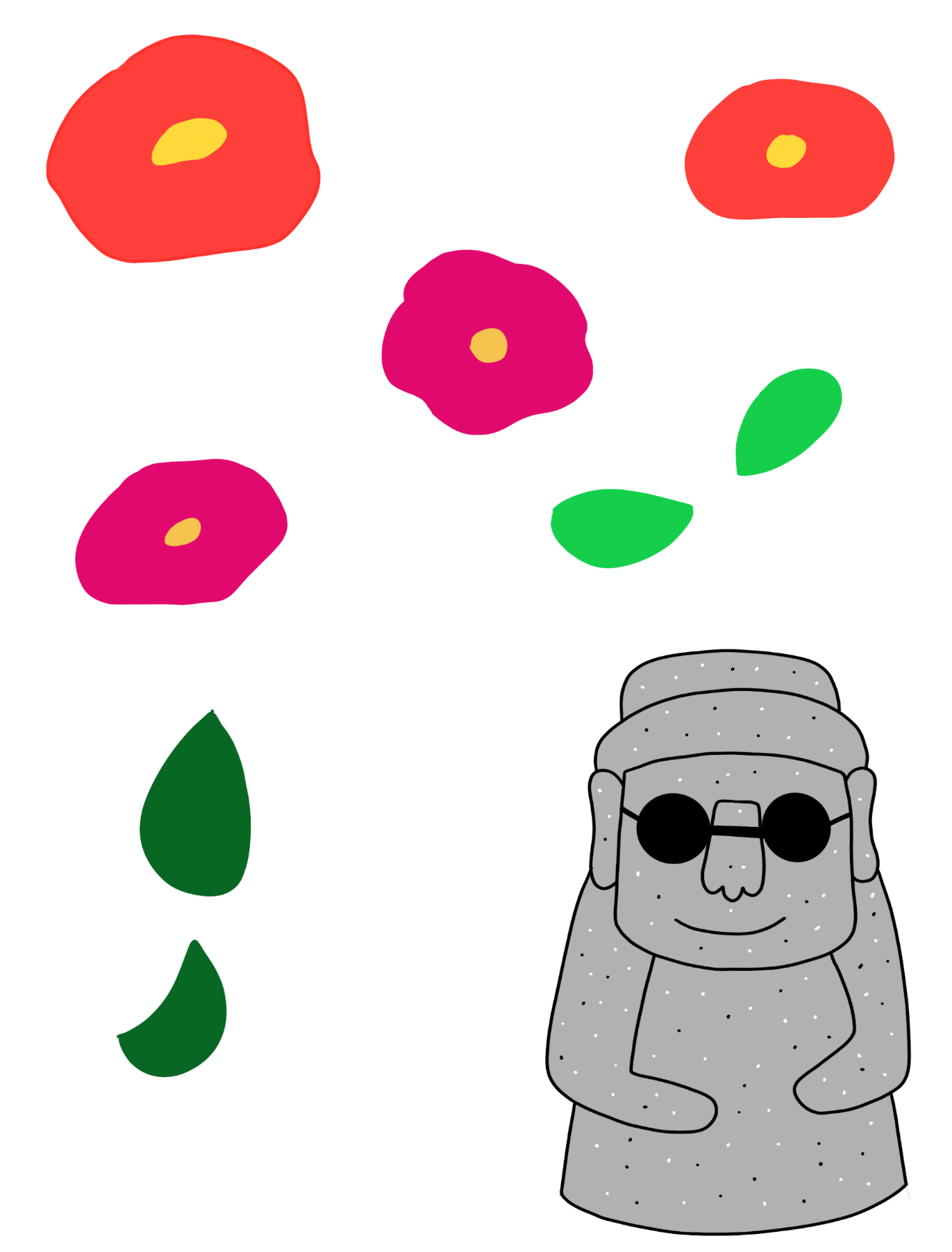 2. 글씨체는 UhBee puding체 입니다.
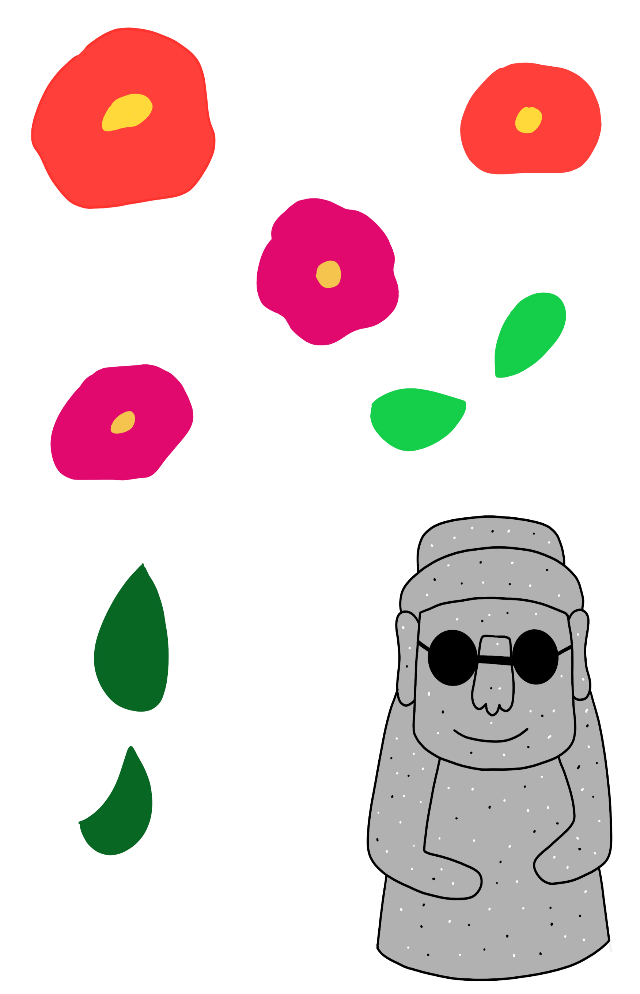 3. 글씨체는 어비푸딩체 입니다.
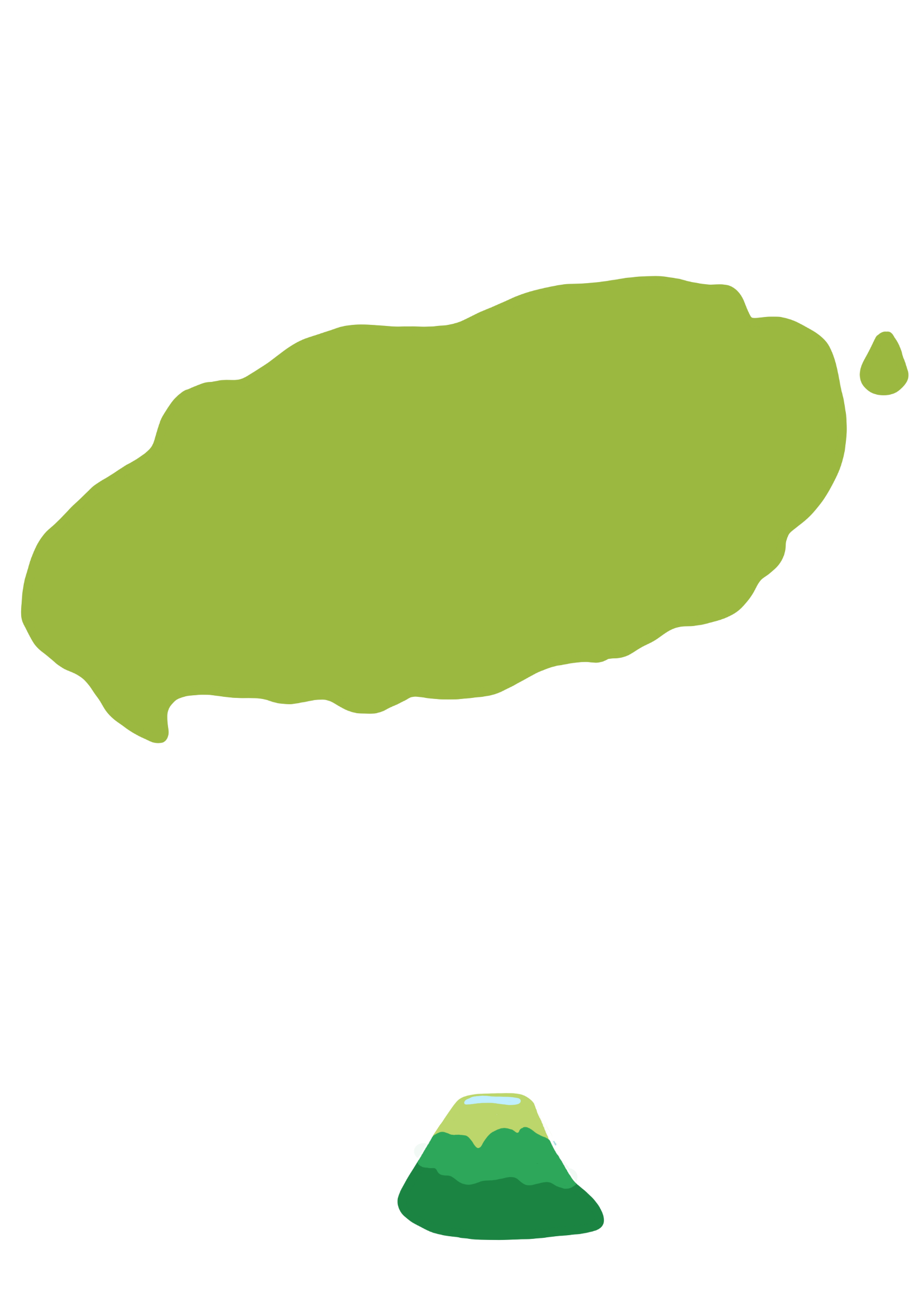 순  서
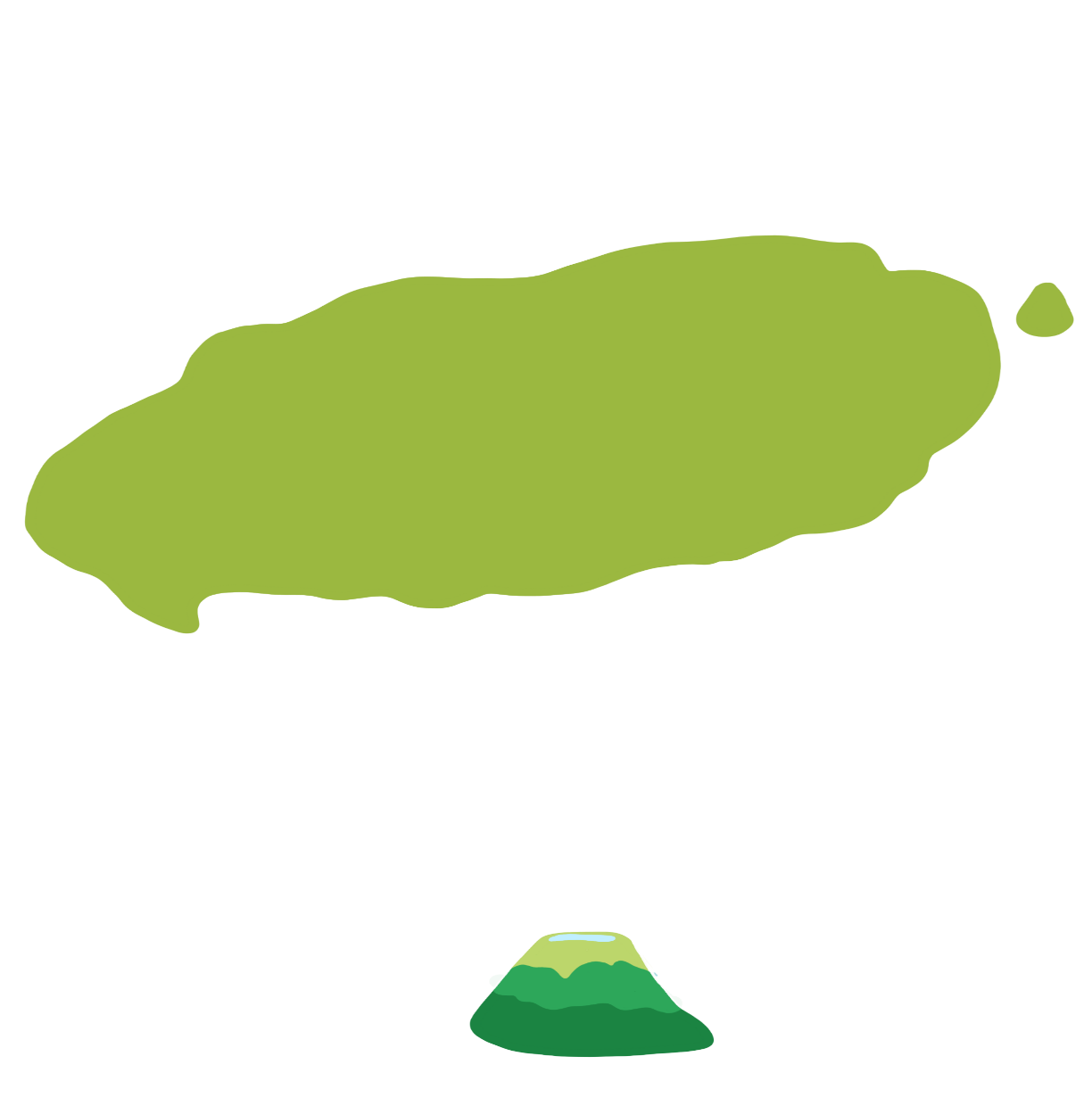 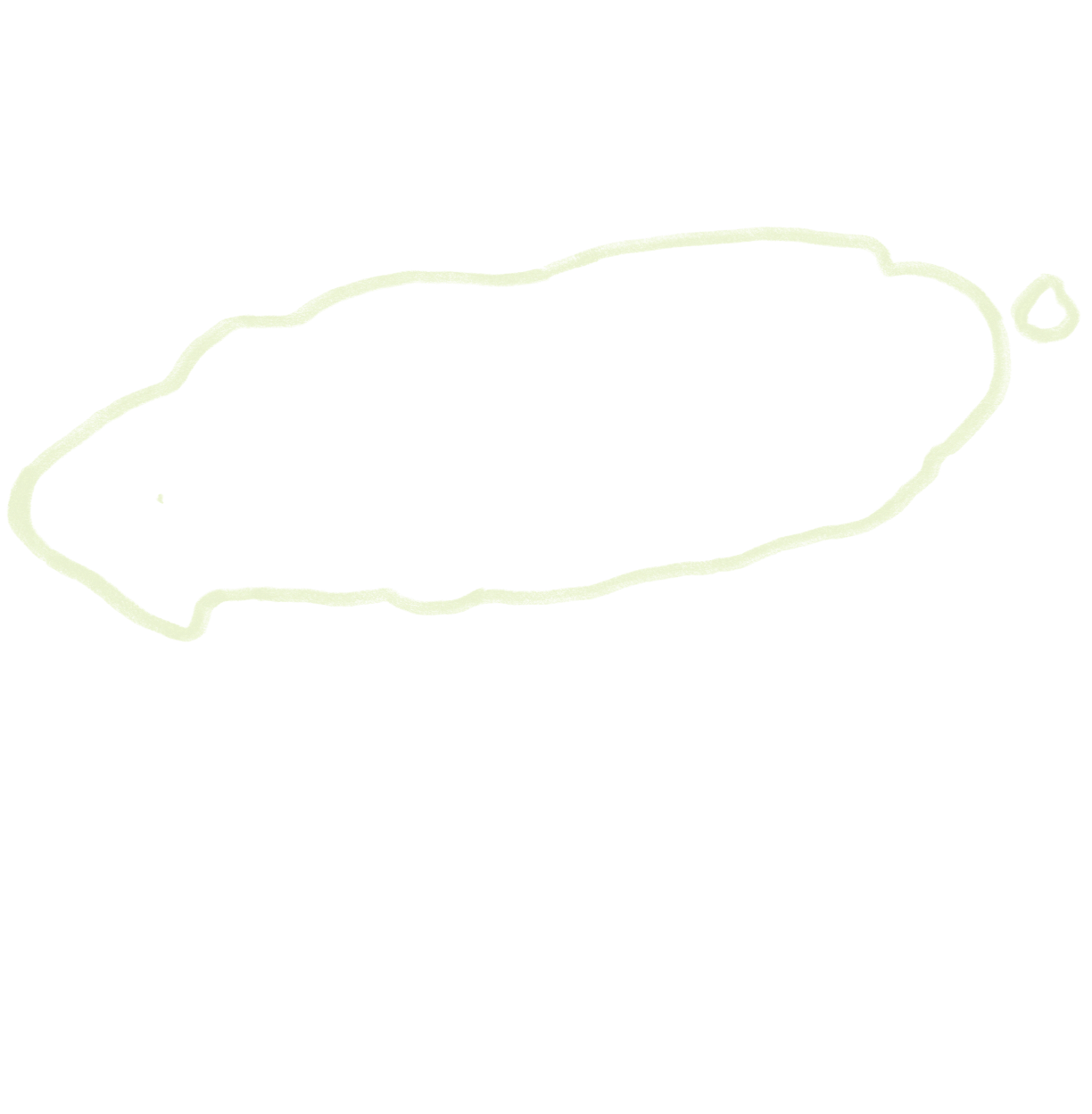 4.
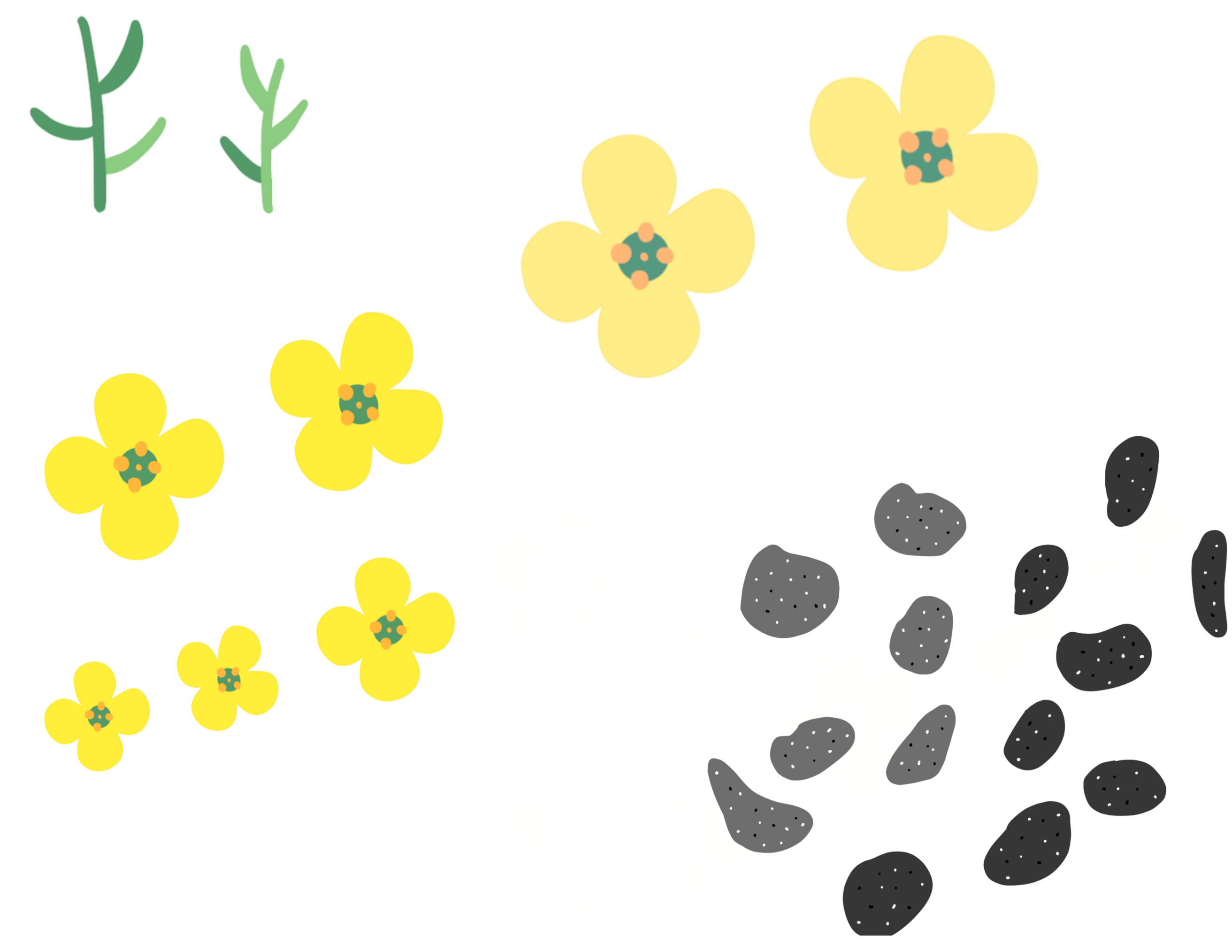 5.
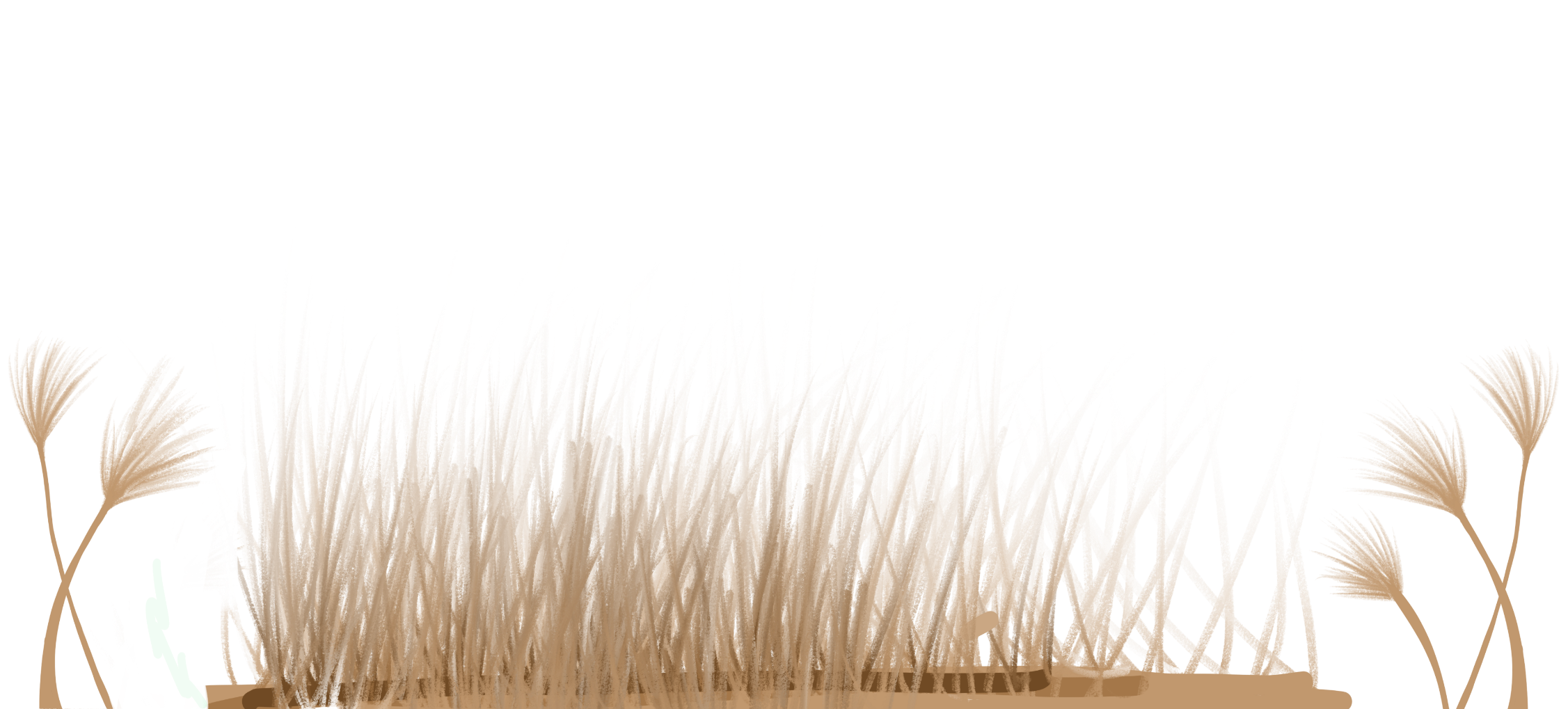 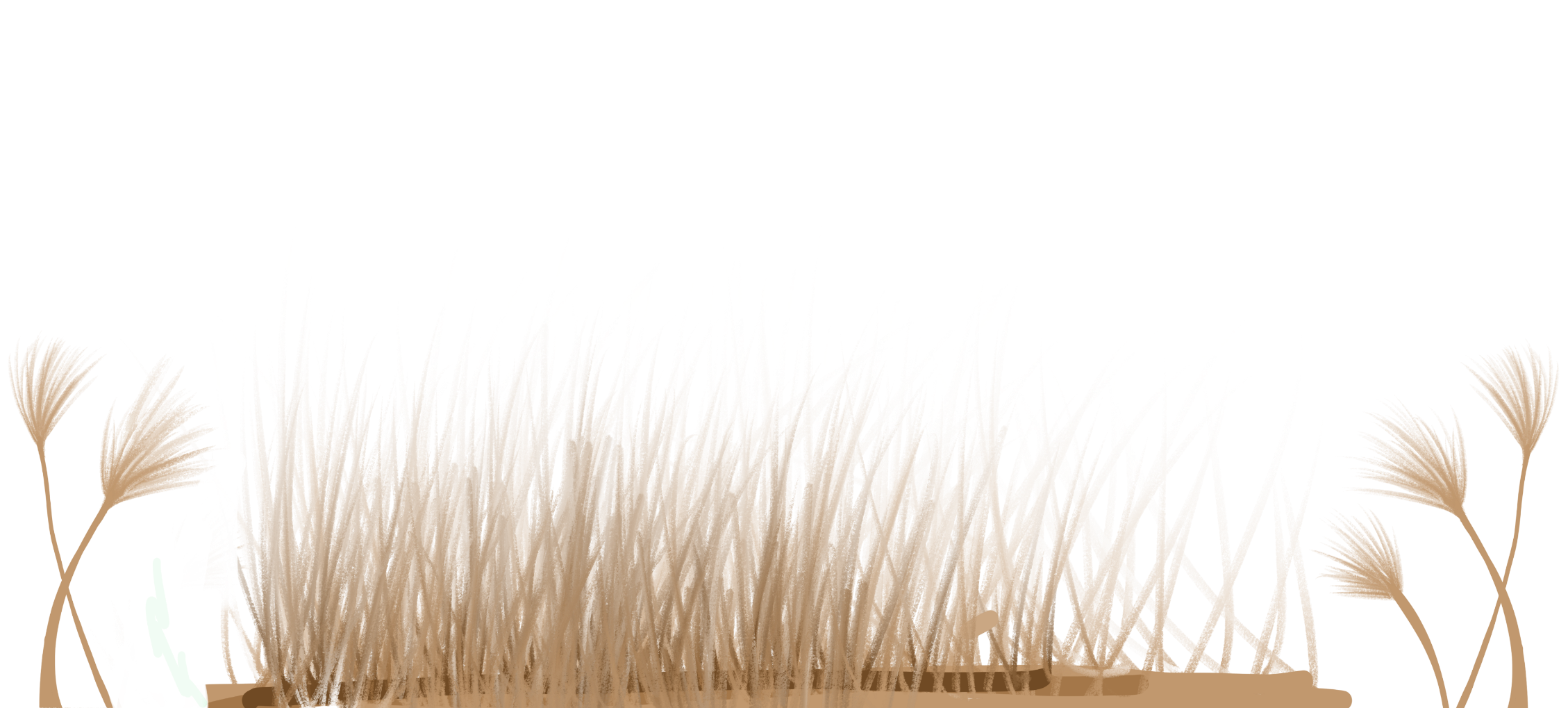 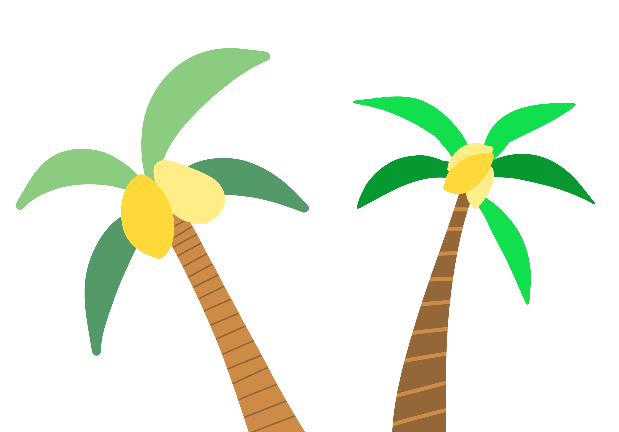 6.
저작권 안내 1
교육용으로 
누구나 자유롭게
사용 가능합니다.
저작권 안내 2
단 첫 장 로고는 
삭제 금지!!
저작권 안내 3
맨 뒷장에 아이콘은
자유롭게 사용 가능.
그러나…..
저작권 안내 4
사용시 출처를 적어주시면
더~~~~ 감사하겠죠?
@eunah_ssam
제목을 적어주세요.
자유롭게
내용입력
제목을 적어주세요.
자유롭게
내용입력
제목을 적어주세요.
자유롭게
내용입력
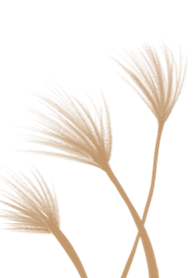 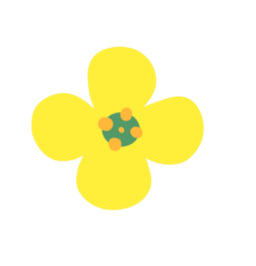 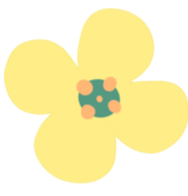 아이콘 모음
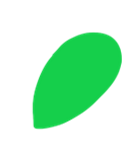 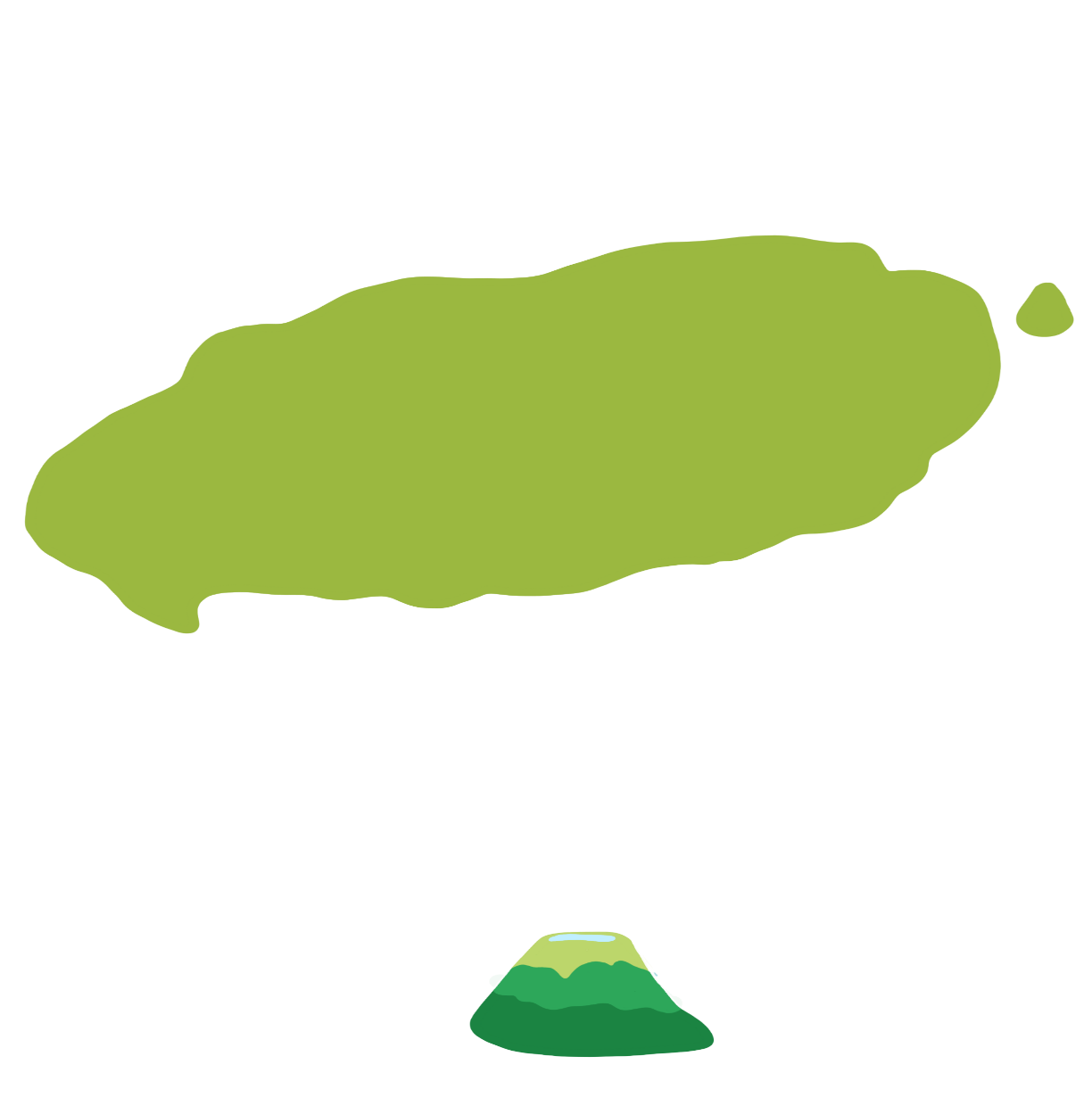 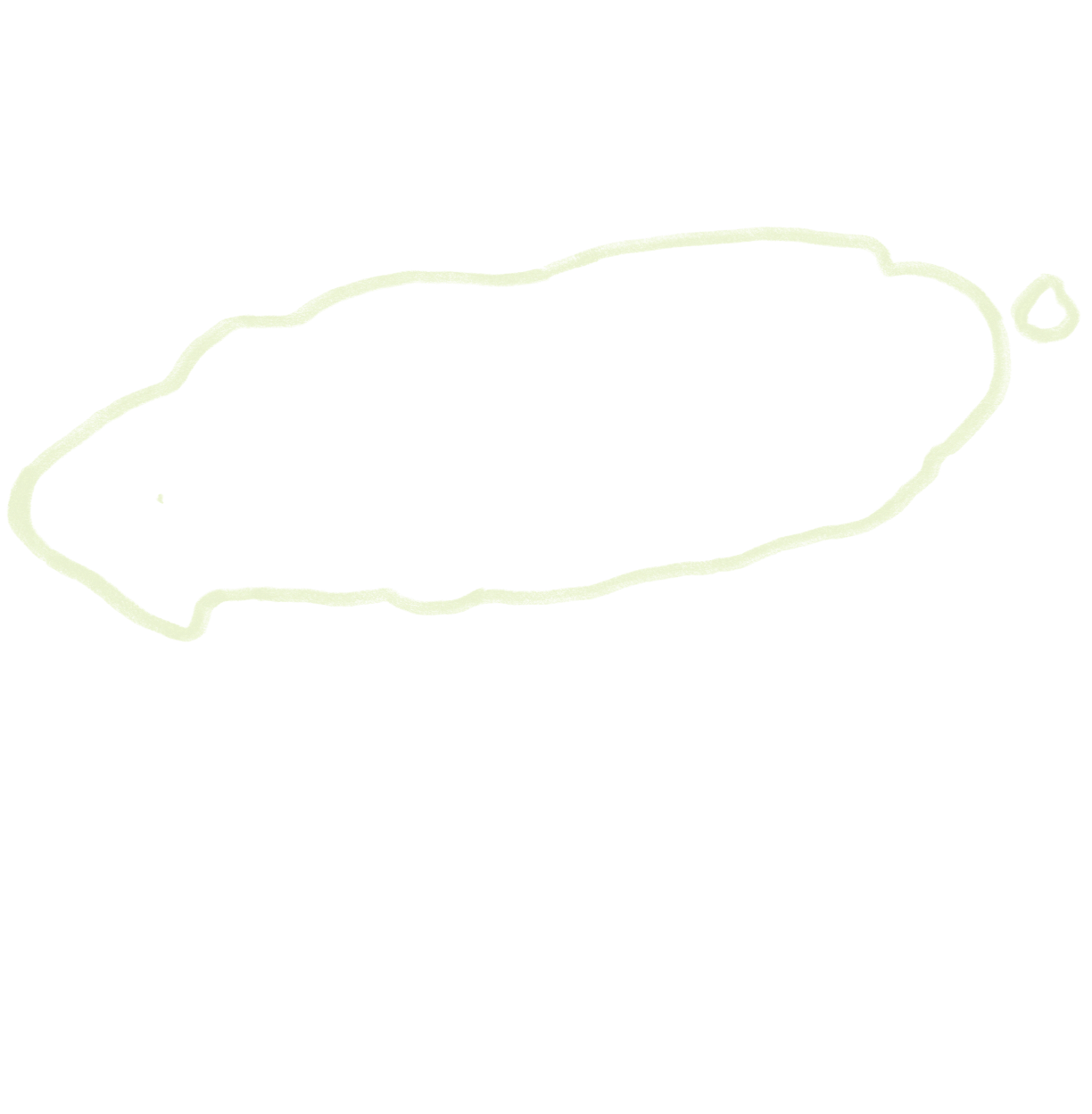 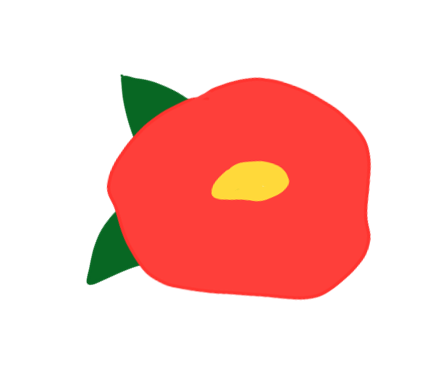 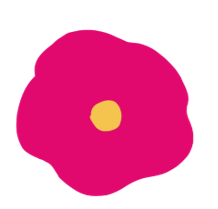 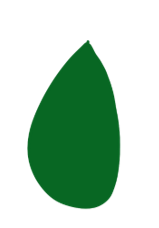 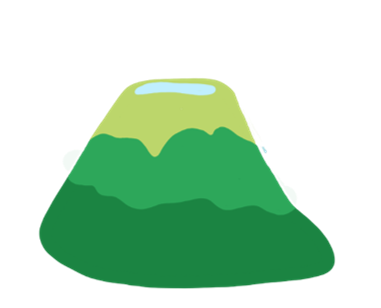 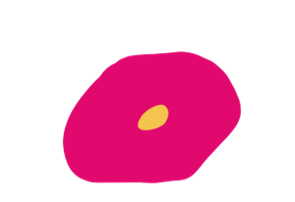 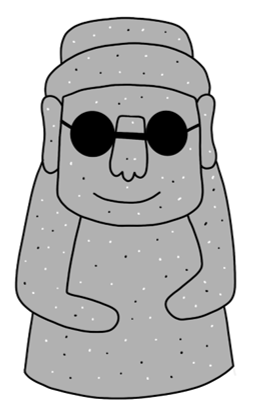 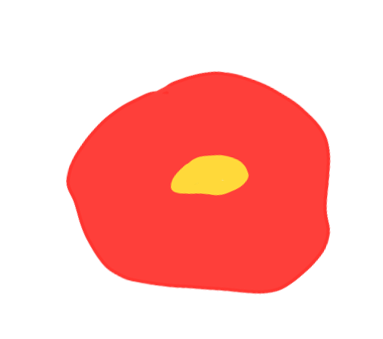 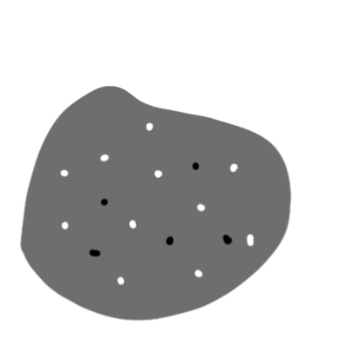 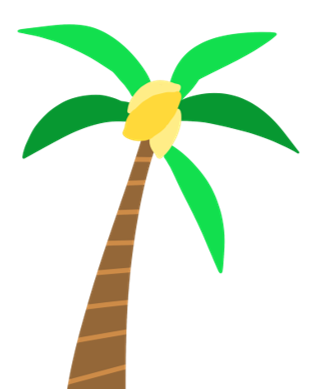 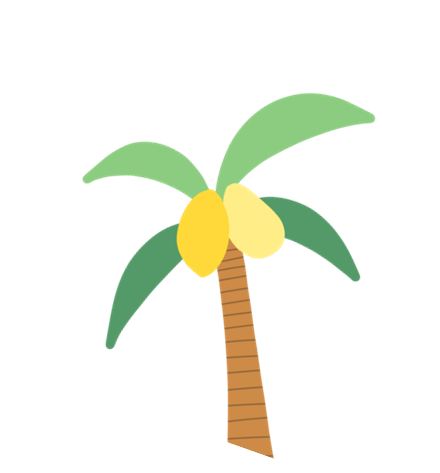 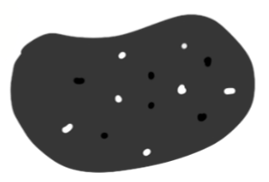 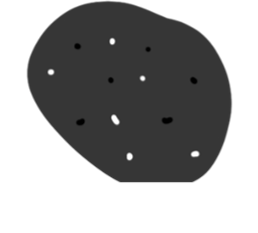 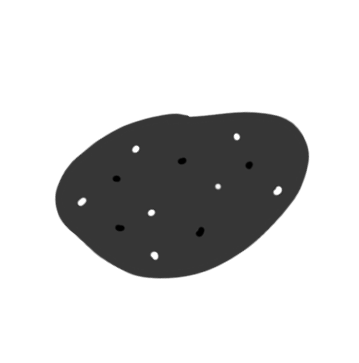 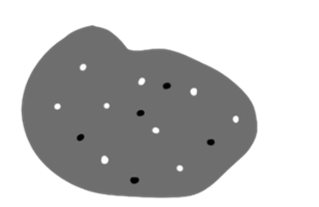 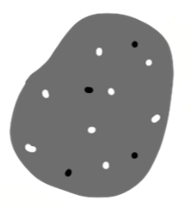